Форум «МОЛОДЕЖЬ В МИРЕ ТУРИЗМА»
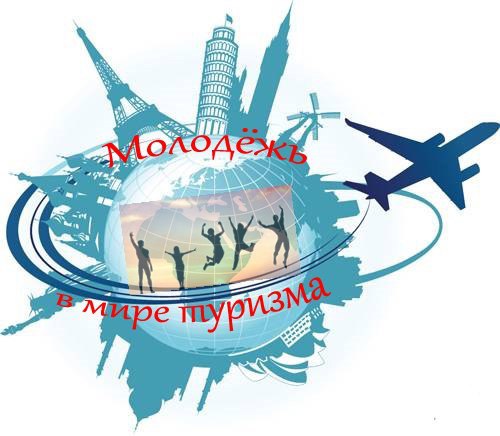 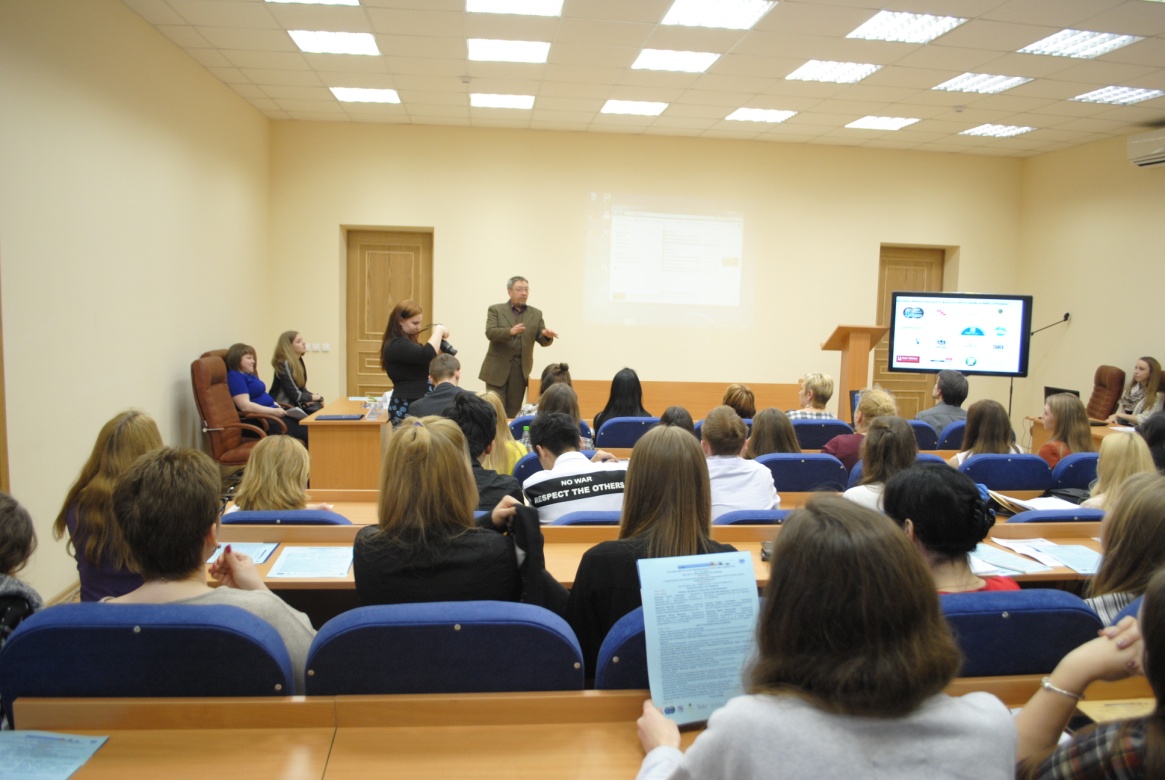 II Международная научно-практическая конференция «Молодежный туризм в России: ресурсы, тенденции, перспективы» проходила в Санкт-Петербурге с 20 по 22 апреля при поддержке СПб ГКУ «Городское туристско-информационное бюро» Комитета по развитию туризма Санкт-Петербурга.
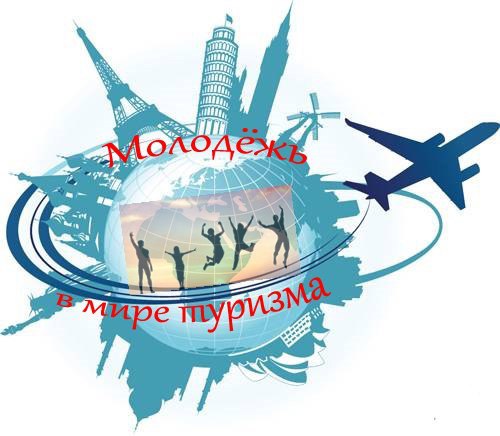 Международный Форум «Молодежь в сфере туризма»
— это научно-образовательное и креативное  пространство для студентов, магистрантов, аспирантов, в котором будущие специалисты получают возможность представить для обсуждения и публикации свои научные идеи, продемонстрировать творческие способности, а заодно познакомиться с культурой и достопримечательностями Санкт-Петербурга.
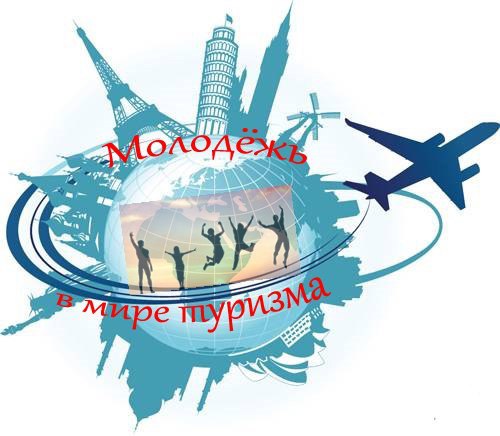 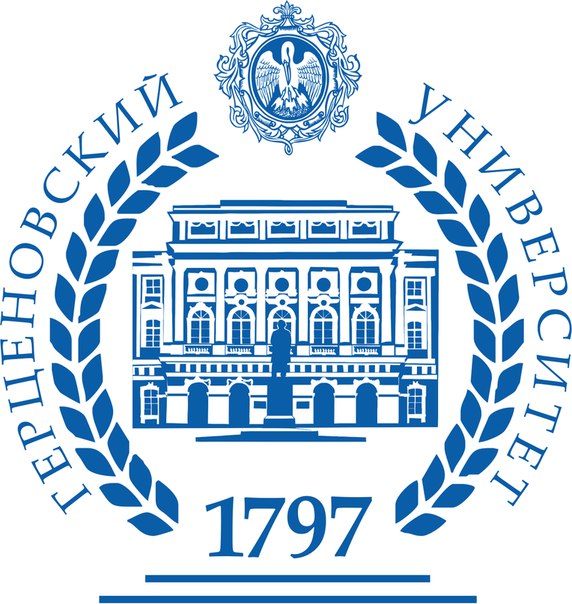 Организует мероприятие традиционно Российский государственный педагогический университет имени А.И.Герцена при поддержке Санкт-Петербургского государственного казенного учреждения «Городское Туристско-Информационное Бюро» и Северо-Западного регионального отделения Российского союза туристской индустрии.
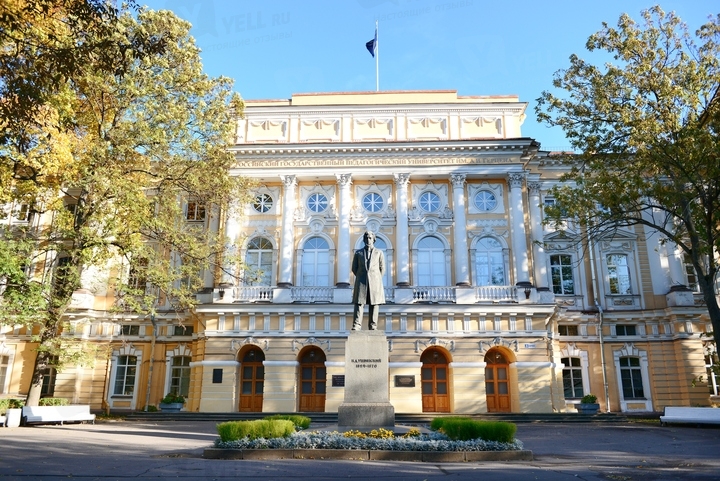 Программа Форума разделена на три этапа
«День Креатива»
«День Успеха»
«День Науки»
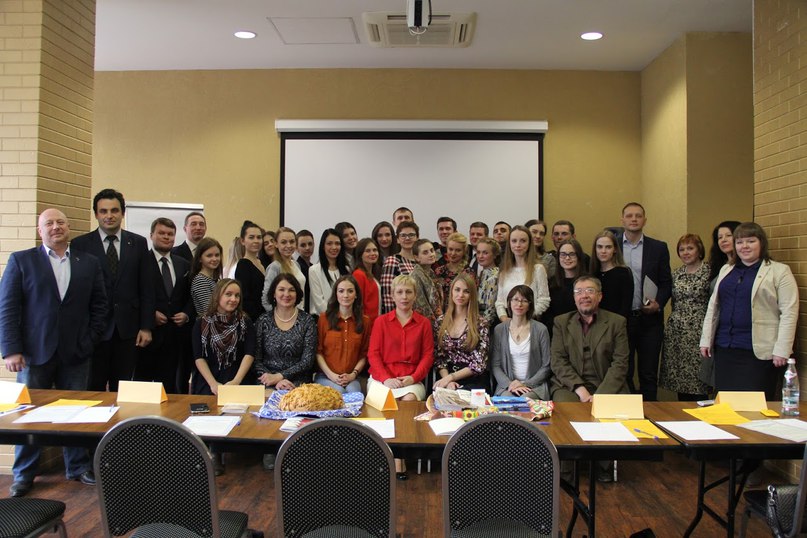 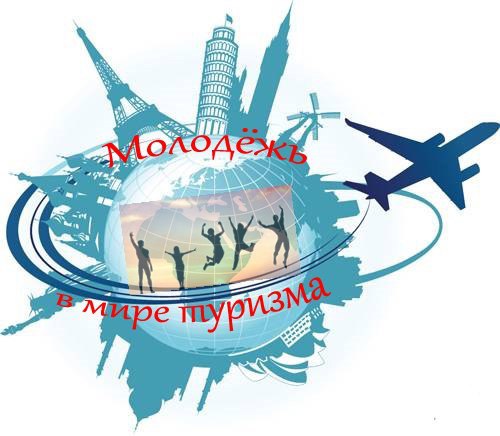 20 апреля – «День Креатива»
Индивидуальный конкурс «ГорячийТурСтарт»  (представление своих творческих и профессиональных возможностей в сфере туризма);
Презентация проектов финалистов конкурсов «EventProf-2016» 
«Открой любимую Россию». 
Также участникам Форума предстояло решить кейсы от потенциальных работодателей
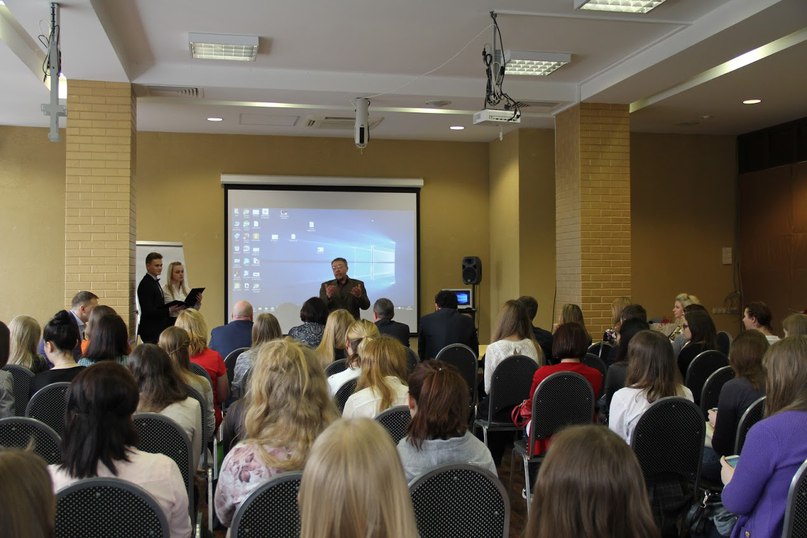 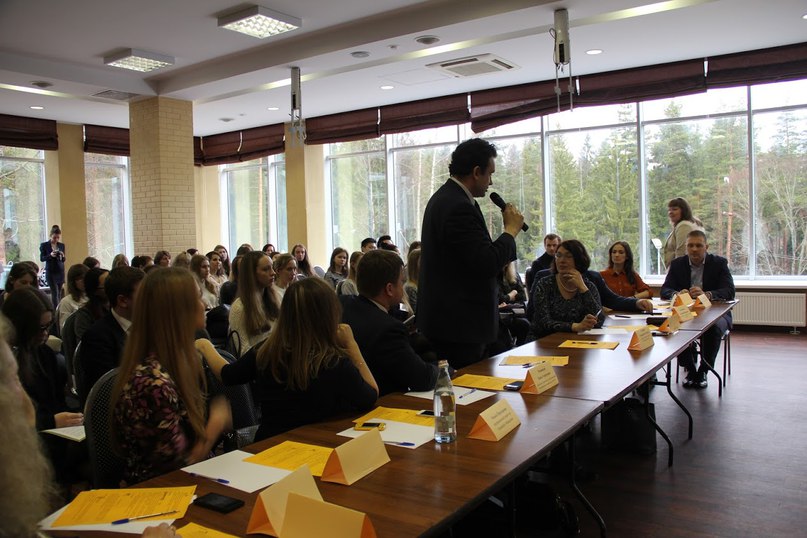 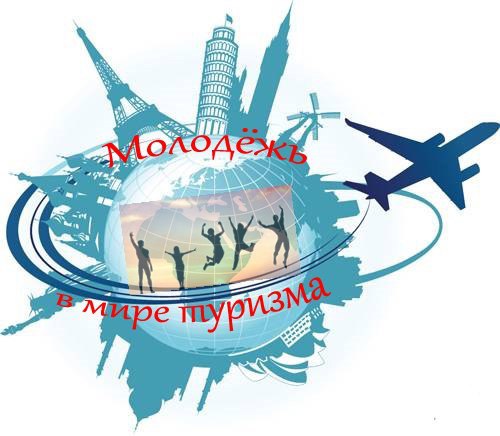 21 апреля – «День Науки»
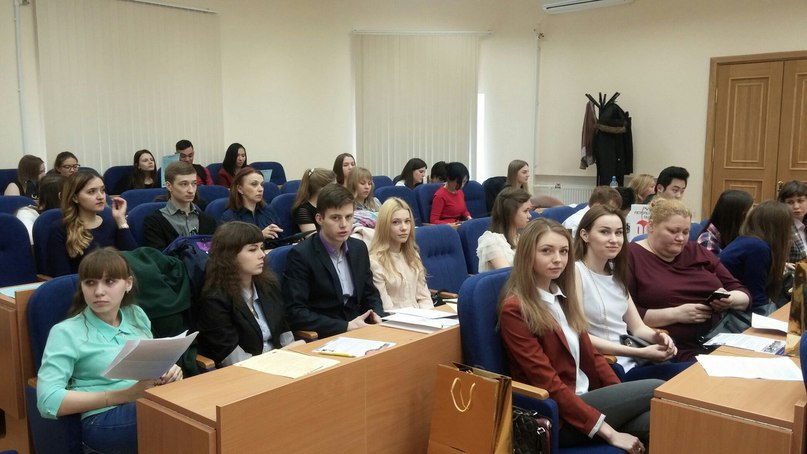 Второй день Конференции был посвящен выступлениям докладчиков. 
С научными и презентационными работами о проблемах и перспективах развития сферы туризма выступили представители Великого Новгорода, Кирова, Иркутска, Саратова, Москвы, Улан-Удэ, Твери и Санкт-Петербурга. Во время конференции были затронуты такие темы, как проблемы развития туризма в малых исторических городах, брендинг территории, развитие молодежного туризма, а также патриотическое воспитание молодежи.
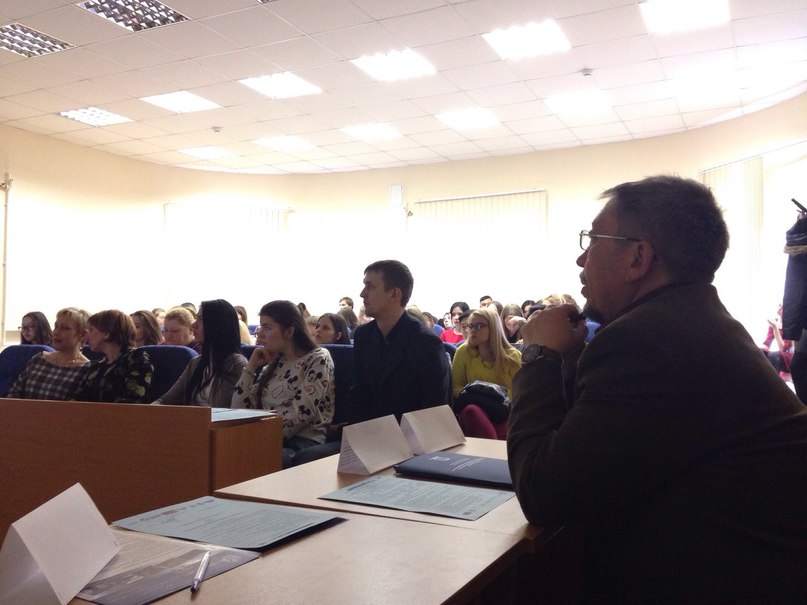 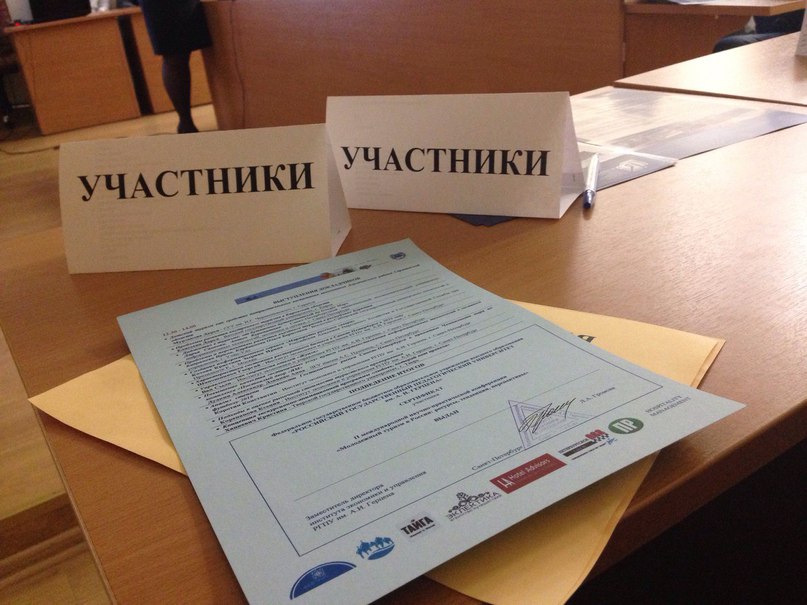 По материалам Конференции будет издан электронный сборник научных трудов.
22 апреля – «День Успеха»
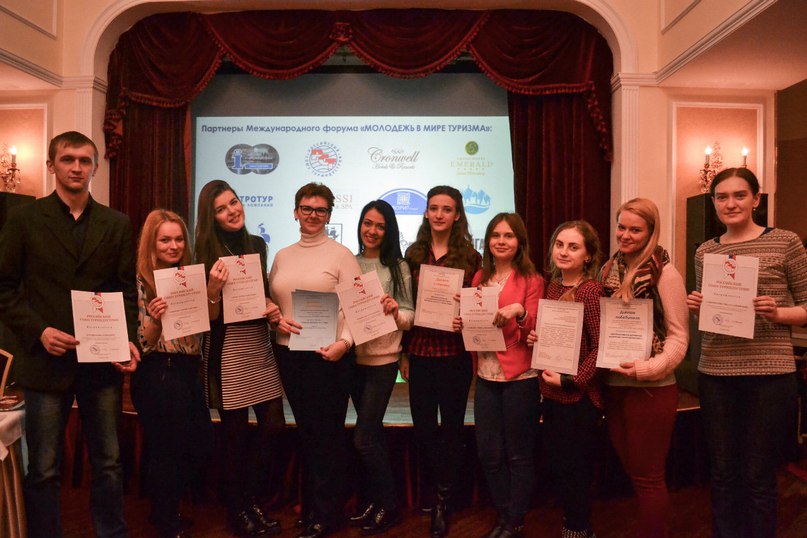 Награждение участников конкурсов «Горячий ТурСтарт», «EventProf-2016» и «Открой любимую Родину» состоялось в «День успеха» на торжественной церемонии в отеле «Эмеральд».
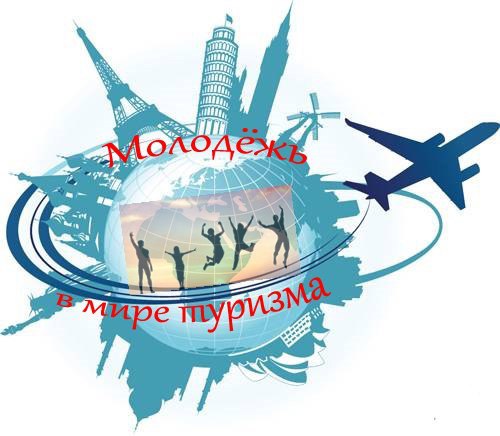 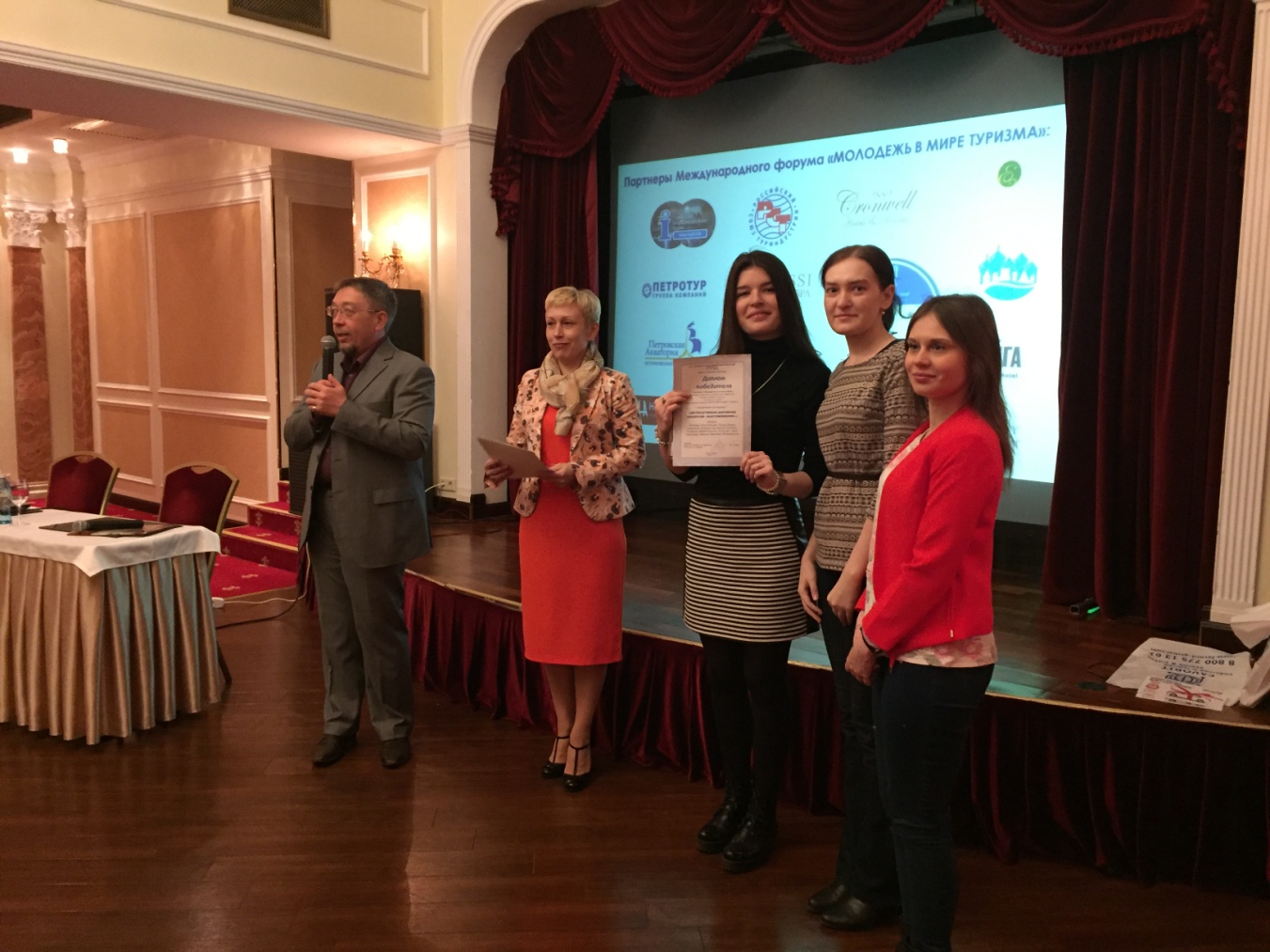 В номинации «Интерактив для школьников» победа досталась интерактивной дорожной экскурсии «Фантомомания»,
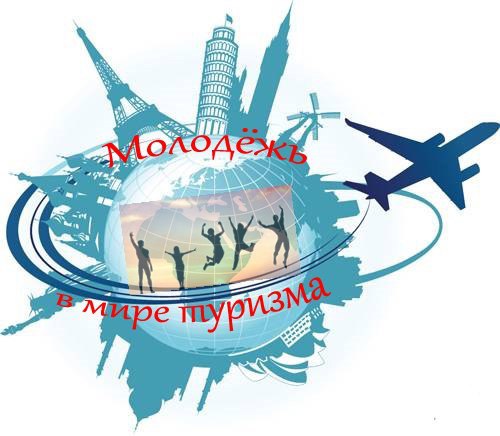 ФГБОУ ВО «ТВЕРСКОЙ ГОСУДАРСТВЕННЫЙ УНИВЕРСИТЕТ»
Кафедра социально-культурного сервиса
Интерактивная дорожная экскурсия 
«Фантомомания» 
по маршруту Тверь – Москва - Тверь
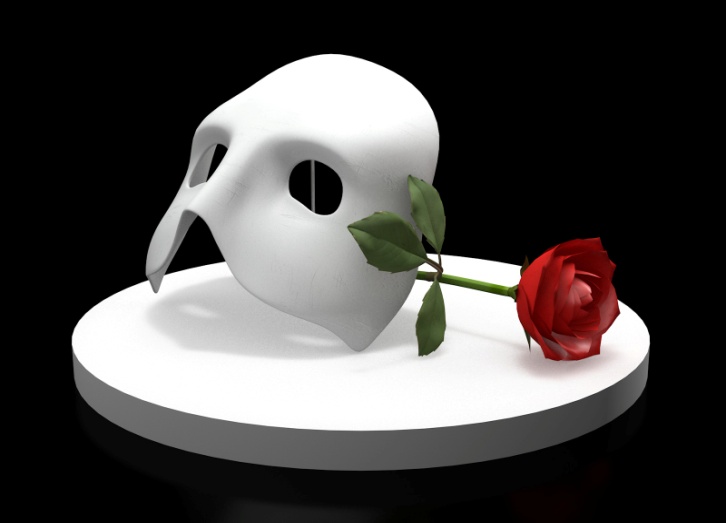 АВТОРЫ-РАЗРАБОТЧИКИ:
студенты 1 курса магистратуры
«История, теория и практика гостеприимства»
Кутейкин И. Ю.
Алеева К. Р. 
Бочарова А. С. 
Смирнова М.О.
Полякова С.А. 
Хацкевич К. В.
НАУЧНЫЙ РУКОВОДИТЕЛЬ ПРОЕКТА:
заведующая кафедрой социально-культурного сервиса к. и. н., доцент
О. К. Ермишкина
Целевая  аудитория (состав экскурсантов):
 школьники
Протяженность маршрута:
 160 км (Тверь-Москва-Тверь)
Продолжительность экскурсии в академических часах: 
5 часов
Российский Союз Туриндустрии наградил студентов грамотами за проект интерактивной дорожной экскурсии «Фантомомания»
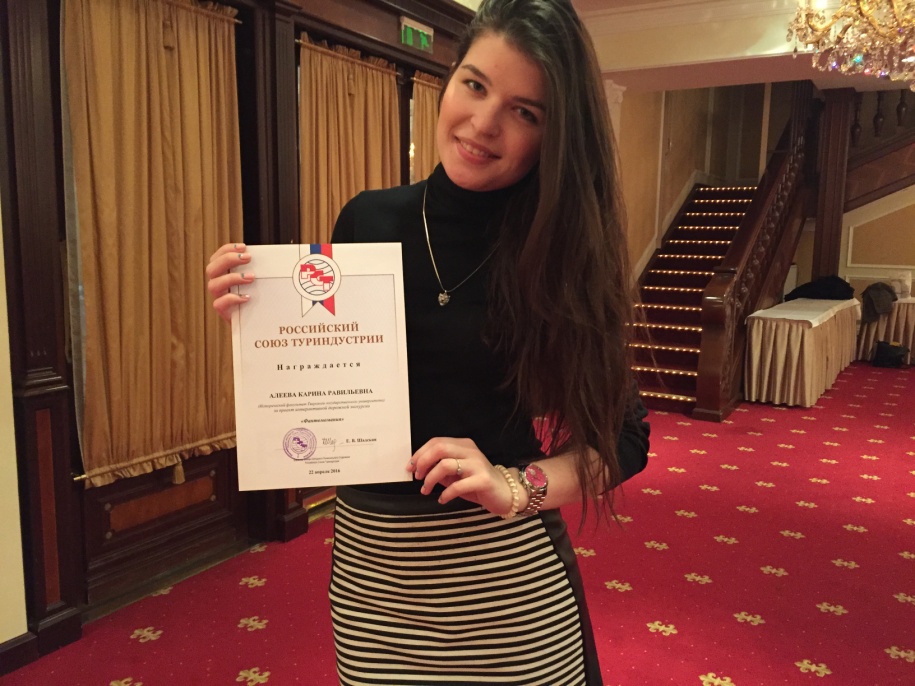 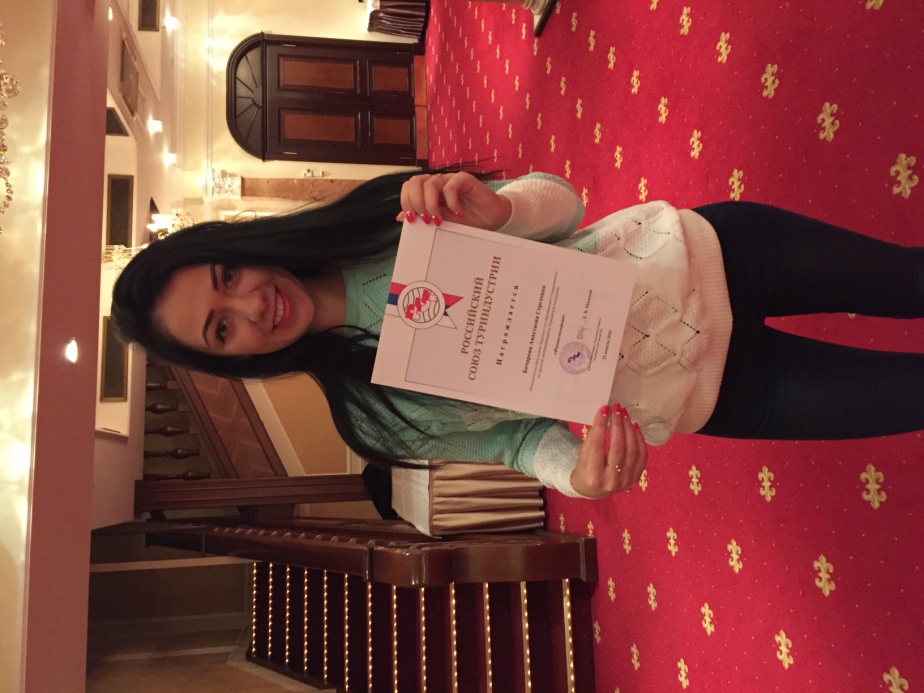 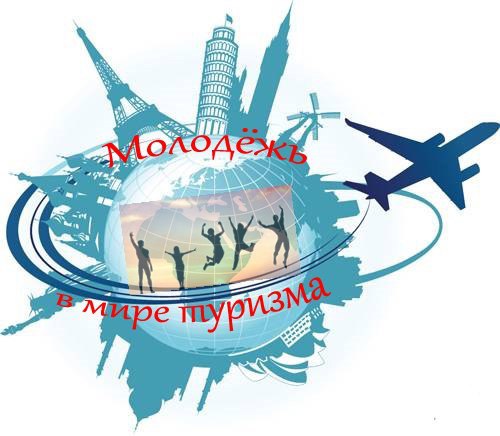 Первое место занял проект межрегионального гастрономического фестиваля 
«Праздник живота в городе Твери»
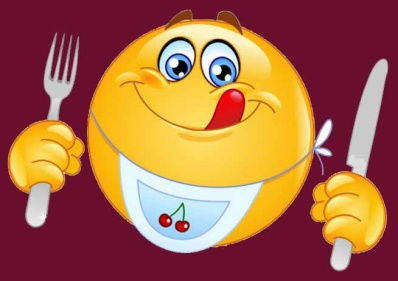 Живот крепче –
на сердце легче!
Авторы: 
Кутейкин Иван, 
Алеева Карина,
Бочарова Анастасия, 
Котар Кристина,
Кузичева Виктория,
Лысюк Ирина,
Смирнова Мария,
Полякова София,
Хацкевич Кристина.
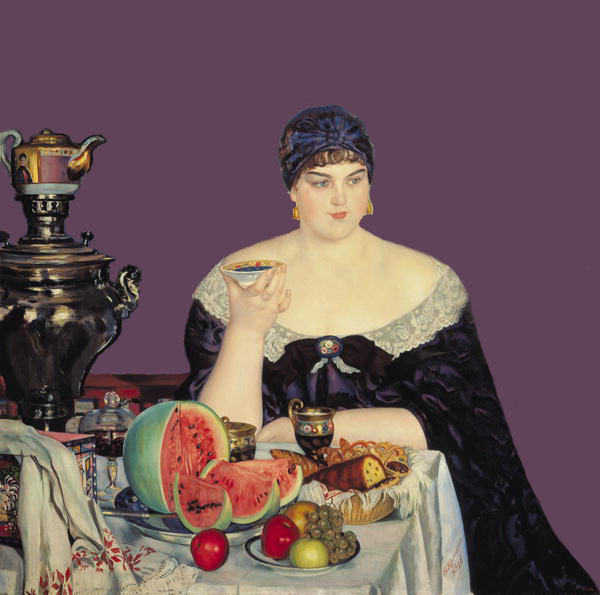 Призы и дипломы лучшим участникам Конференции вручили руководитель «Школы практического турбизнеса», руководитель ООП «Туризм», к.и.н., доцент кафедры социального управления РГПУ им. А.И. Герцена Тимур Анисимов и представители партнеров мероприятия.
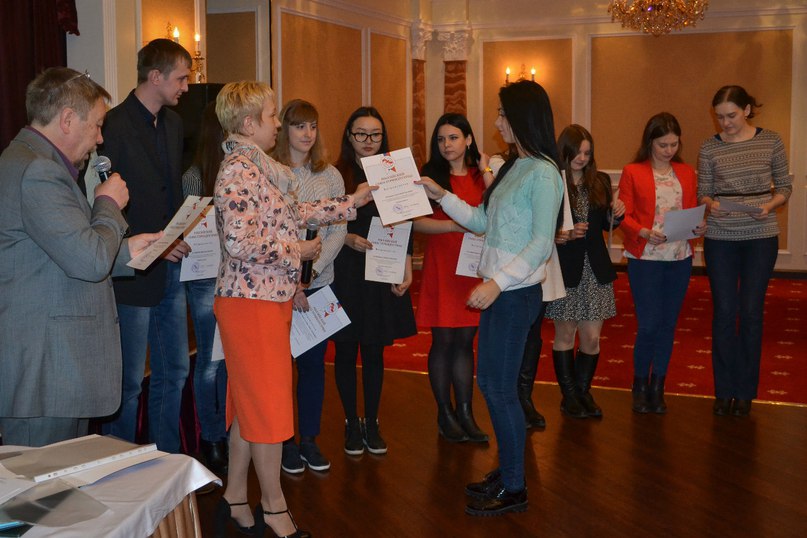 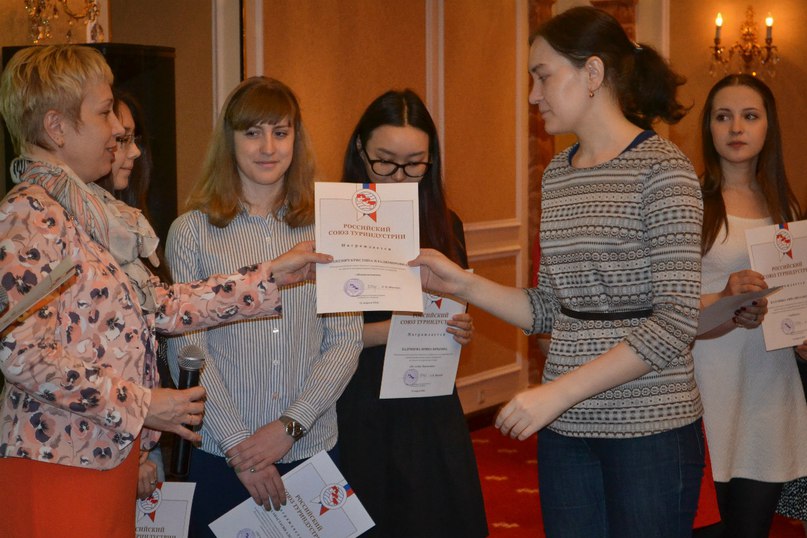 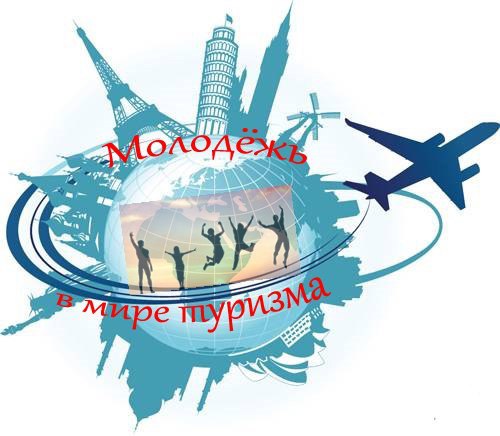 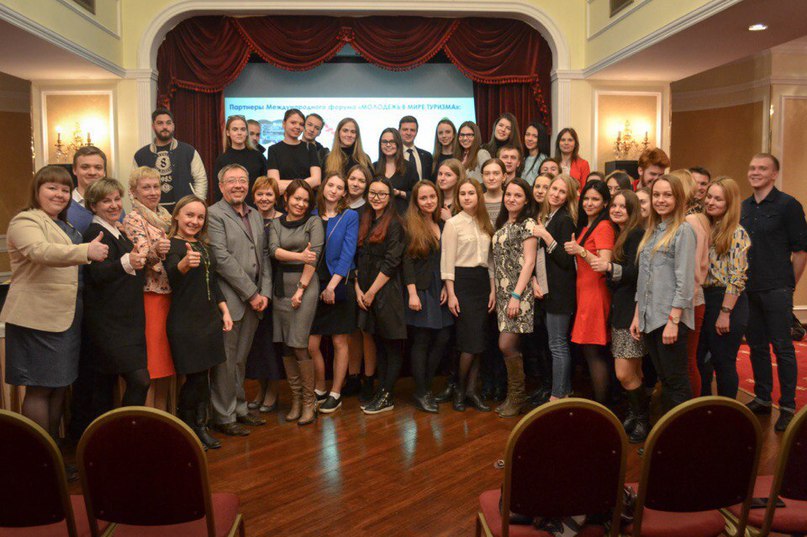 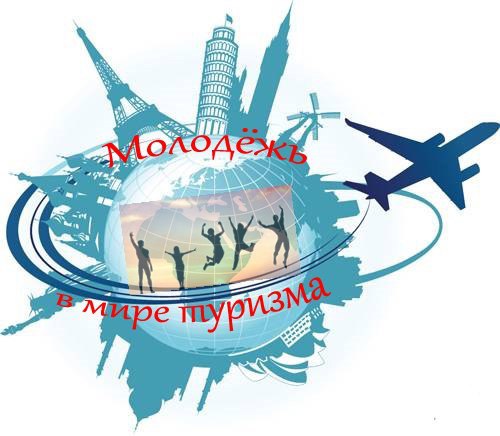